Chapter 14
Section 1 Human Heredity
Human Chromosomes
Human chromosomes
46 total, 23 pairs
22 pairs of autosomes
1 pair of sex chromosomes
Male vs. female
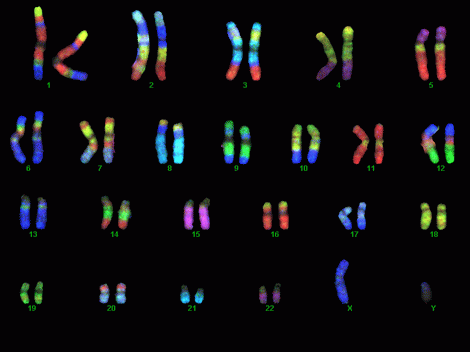 Human Chromosomes
Human chromosomes
46 total, 23 pairs
22 pairs of autosomes
1 pair of sex chromosomes
Male vs. female
Karyotype
Picture taken of chromosomes while they are condensed
Used to look for genetic problems
Tracking traits
Pedigree
Family tree that follows one particular trait
Figure 14-3 A Pedigree
Section 14-1
A circle represents a female.
A square represents a male.
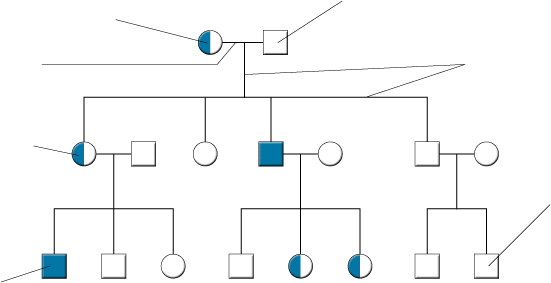 A vertical line and a bracket connect the parents to their children.
A horizontal line connecting a male and female represents a marriage.
A half-shaded circle or square indicates that a person is a carrier of the trait.
A circle or square that is not shaded indicates that a person neither expresses the trait nor is a carrier of the trait.
A completely shaded circle or square indicates that a person expresses the trait.
Tracking traits
Pedigree
Family tree that follows one particular trait
Circle=female, square=male
Shading significance
Human genome
Our complete set of genetic information
Maps out the genes on each chromosome
Established in 2003
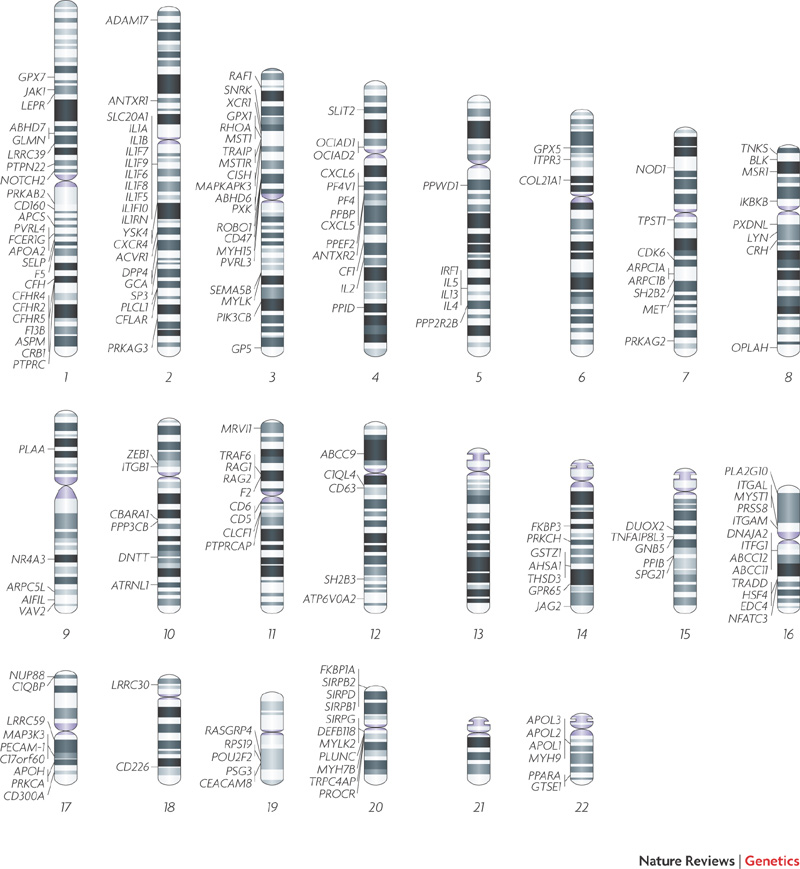 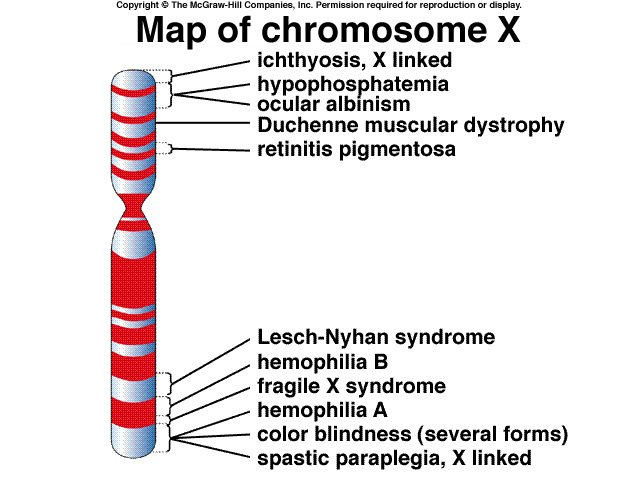 Recessive Genetic Disorders
PKU phenylketoneuria
Individuals lack an enzyme needed to breakdown phenylalanine
If have amino acid build up in brain tissue
Mental retardation
All babies in US are tested for defect on chromosome 12
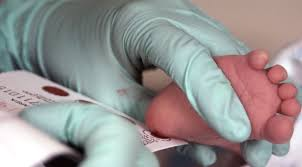 Recessive Genetic Disorders
PKU phenylketoneuria
Individuals lack an enzyme needed to breakdown phenylalanine
If have amino acid build up in brain tissue
Mental retardation
All babies in US are tested for defect on chromosome 12
Treatment-
Tay Sachs
Common in Jewish families of European descent
Causes nervous system to breakdown
Causes death in first few years of life
No treatment
Can be tested for presence of allele
Recessive Genetic Disorders
Cystic Fibrosis
Common among people of Northern Europe descent
Chromosome 7
Defect in Cl- protein channels causes mucus to become very thick
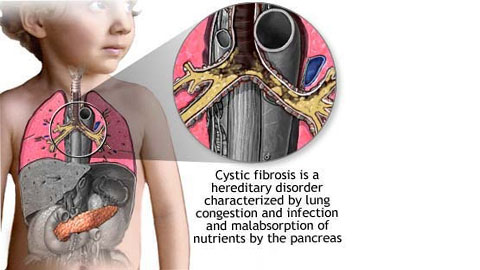 Figure 14-8 The Cause of Cystic Fibrosis
Section 14-1
Chromosome # 7
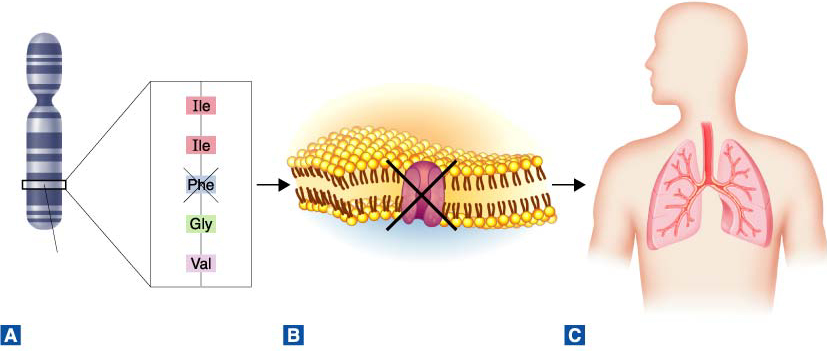 CFTR gene
The most common allele that causes cystic fibrosis is missing 3 DNA bases.  As a result, the amino acid phenylalanine is missing from the CFTR protein.
Normal CFTR is a chloride ion channel in cell membranes.  Abnormal CFTR cannot be transported to the cell membrane.
The cells in the person’s airways are unable to transport chloride ions. As a result, the airways become clogged with a thick mucus.
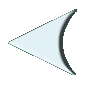 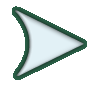 Recessive Genetic Disorders
Cystic Fibrosis
Common among people of Northern Europe descent
Chromosome 7
Defect in Cl- protein channels causes mucus to become very thick
Lungs and digestive tract effected
Treament-
Recessive Genetic Disorders
Sickle Cell disease
Prevalent among African Americans
Affects hemoglobin chain
Carries oxygen
Causes cell shape to change
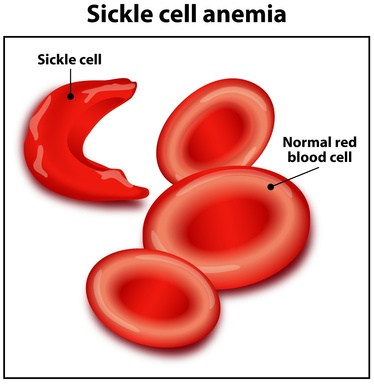 Recessive Genetic Disorders
Sickle Cell disease
Prevalent among African Americans
Affects hemoglobin chain
Carries oxygen
Causes cell shape to change
Causes damage due to blockage of capillaries
Brain, heart, spleen
Caused by single point mutation
Heterozygous advantage
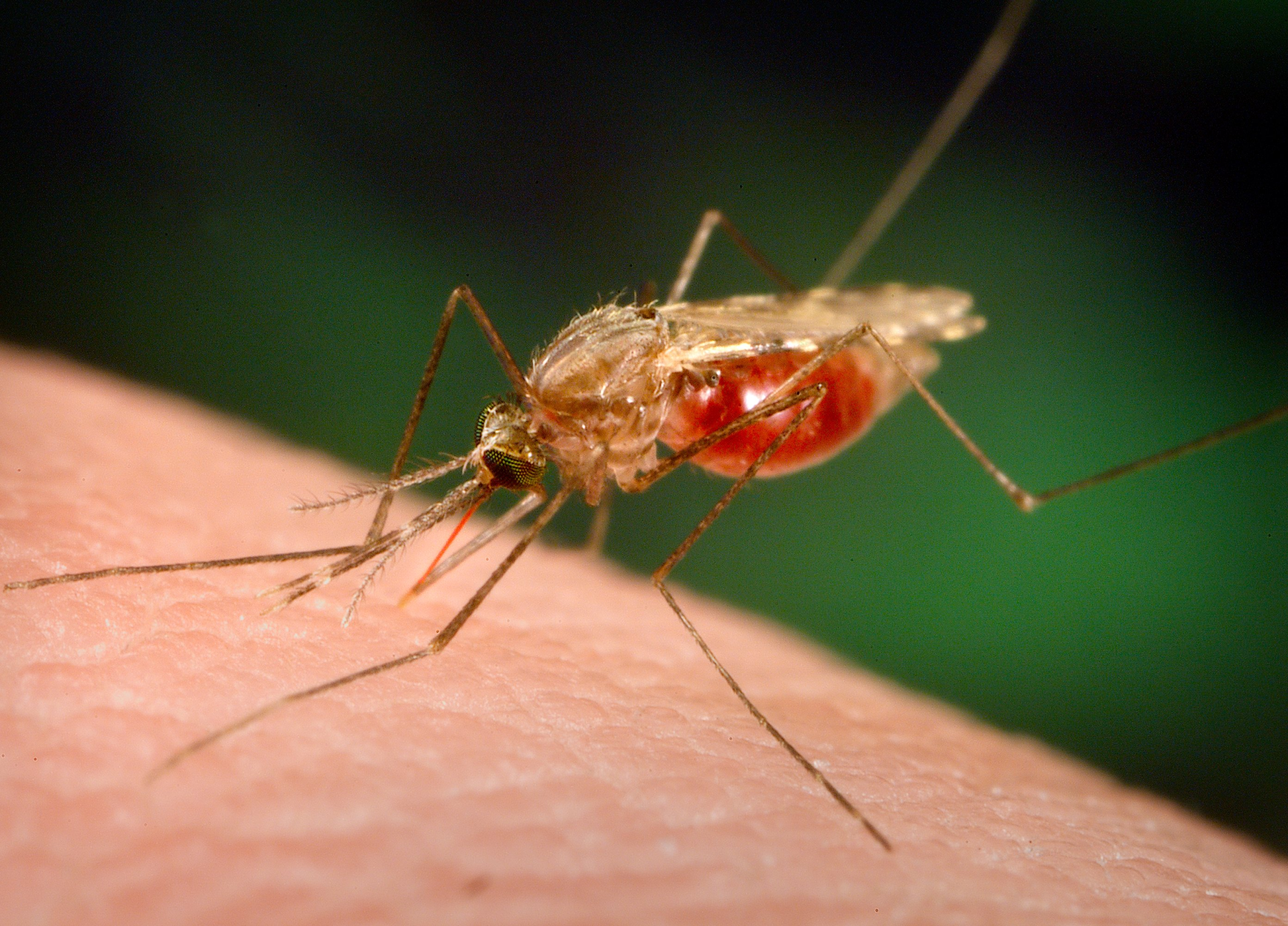 Dominant Genetic Disorders
Huntington’s Disease
Causes loss of muscle control and mental disease
Death
Symptoms do not occur until in 30’s
Achondroplasia dwarfism
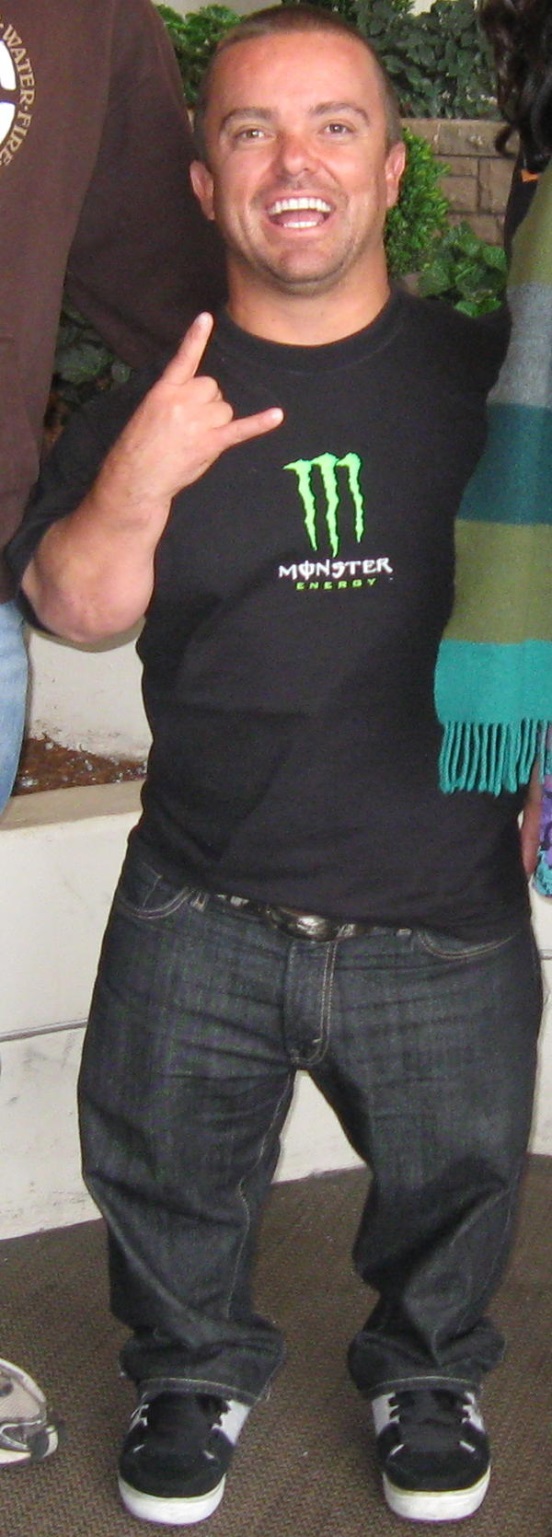 Jason Shannon Acuna  
AKA 
 “WEE MAN”
Chapter 14
Section 2 Human Sex Chromosomes
Sex Linked Genes
Sex-linked genes
Genes that are located on the X or Y chromosome
Comparison of X and Y chromosome in Humans
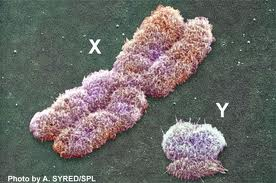 Sex Linked Genes
Sex-linked genes
Genes that are located on the X or Y chromosome 
Y-few genes including hairy ears
X- 100 genes
Problem for males
Only carry one copy of X chromosome and it’s genes
Hemizygous
Sex-linked disorders
Colorblindness
Punnet square ex.
Figure 14-13 Colorblindness
Section 14-2
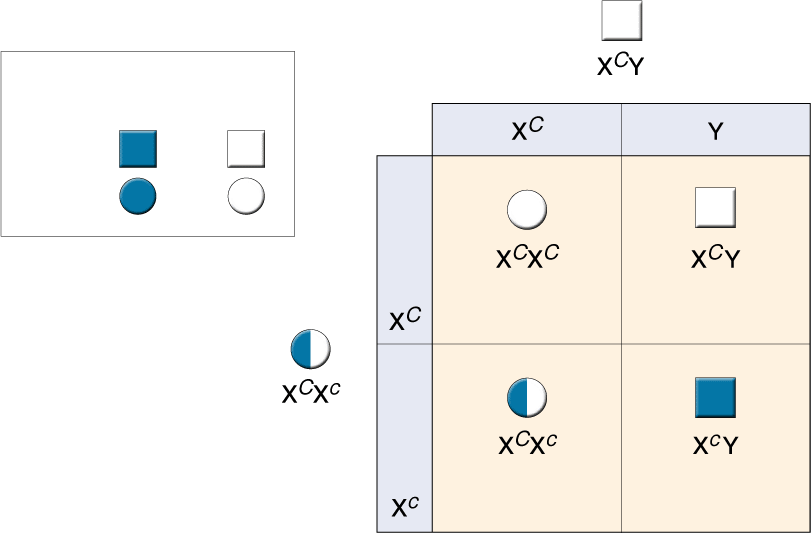 Father
(normal vision)
Normal vision
Colorblind
Male
Female
Daughter
(normal vision)
Son
(normal vision)
Mother (carrier)
Daughter
(carrier)
Son
(colorblind)
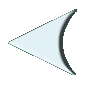 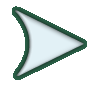 Sex Linked Disorders
Sex-linked disorders
Colorblindness
Punnet square ex. 
Hemophilia
2 genes on X chromosome for blood clotting
Can bleed to death
Suffer internal bleeding, bruising
Treatment
Prior to 1980’s
Now
Duchenne Muscular Dystrophy
Progressive weakening and loss of skeletal muscle
Treatment with gene therapy someday?
X- chromosome inactivation
Females do not need both X chromosomes
One is switched off
Barr body
The same X chromosome is NOT turned off in every cell
Human Chromosomal Disorders
Chromosomal disorder
Caused by nondisjunction during meiosis
Nondisjunction
Section 14-2
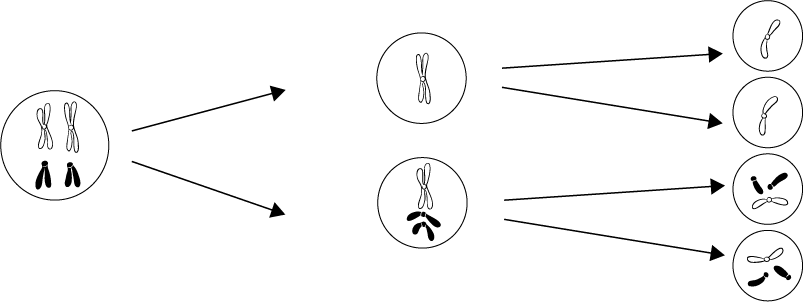 Homologous chromosomes fail to separate
Meiosis I:
Nondisjunction
Meiosis II
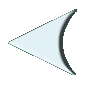 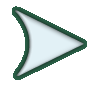 Human Chromosomal Disorders
Chromosomal disorder
Caused by nondisjunction during meiosis
Monsomy = short one chromosome
Trisomy = one chromosome too many
Down  syndrome
Trisomy 21
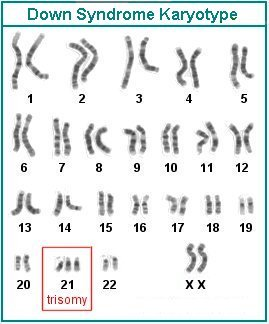 Human Chromosomal Disorders
Chromosomal disorder
Caused by nondisjunction during meiosis
Monsomy = short one chromosome
Trisomy = one chromosome too many
Down  syndrome
Trisomy 21
1 in 700 births 
Facial characteristics
Human Chromosomal Disorders
Chromosomal disorder
Caused by nondisjunction during meiosis
Monsomy = short one chromosome
Trisomy = one chromosome too many
Down  syndrome
Trisomy 21
1 in 700 births 
Facial characteristics	
Mental retardation
Sex Chromosome Disorders
Turner’s syndrome
X_
Female who is sterile
Klinefelter’s
XXY
Male 
Usually has reproductive problems
Chapter 14
Section 3 Biotechnology
DNA Fingerprinting
Gel electrophoresis
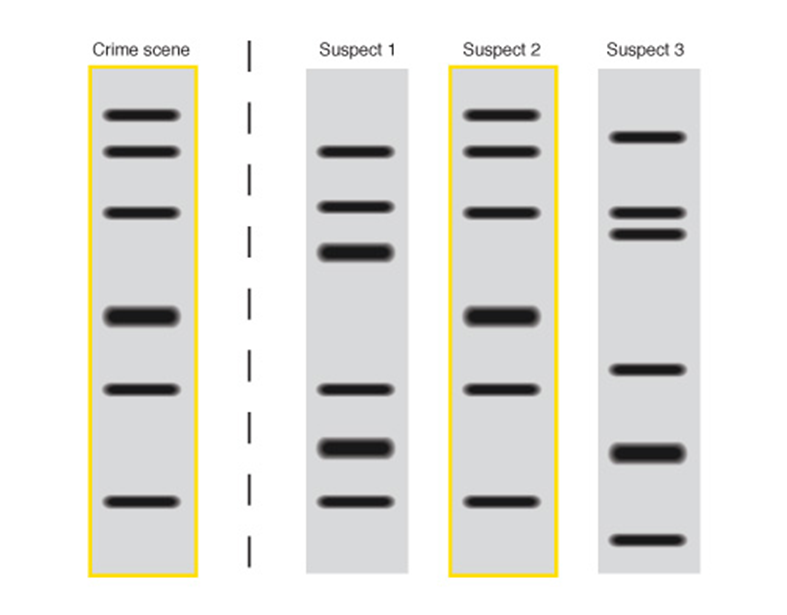 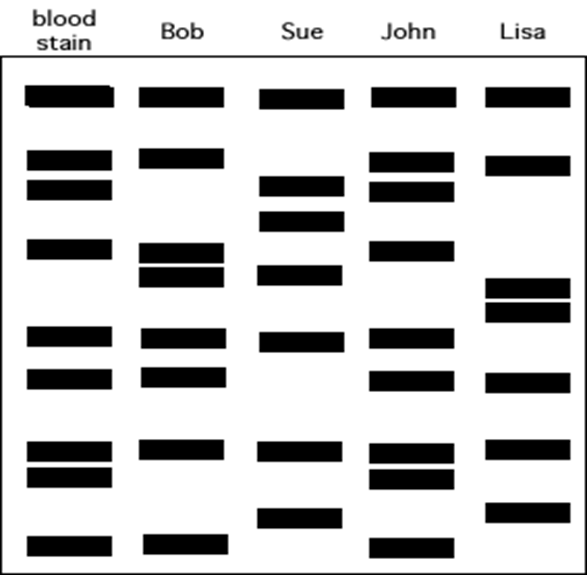 Figure 14-18 DNA Fingerprinting
Section 14-3
Restriction enzyme
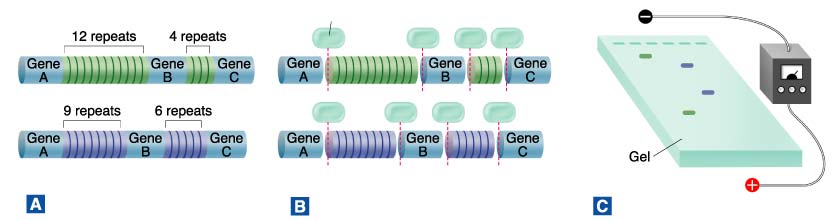 Chromosomes contain large amounts of DNA called repeats that do not code for proteins.  This DNA varies from person to person. Here, one sample has 12 repeats between genes A and B, while the second sample has 9 repeats.
Restriction enzymes are used to cut the DNA into fragments containing genes and repeats. Note that the repeat fragments from these two samples are of different lengths.
The DNA fragments are separated according to size using gel electrophoresis.  The fragments containing repeats are then labeled using radioactive probes. This produces a series of bands—the DNA fingerprint.
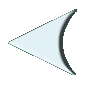 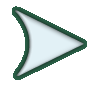 DNA Fingerprinting
Gel electrophoresis
Gene Therapy
Absent or faulty gene is replace by working gene
Viral delivery mechanism
Figure 14-21 Gene Therapy
Section 14-3
Bone marrow cell
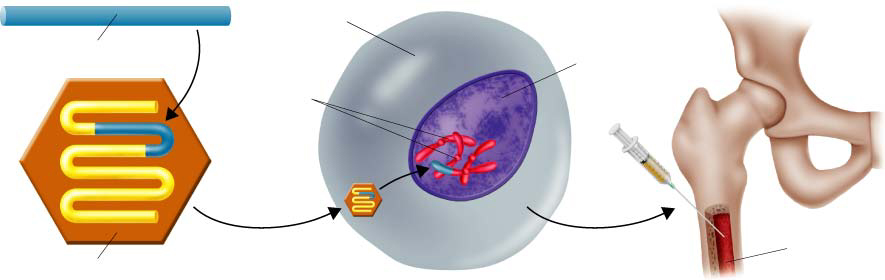 Nucleus
Normal hemoglobin gene
Chromosomes
Bone marrow
Genetically engineered virus
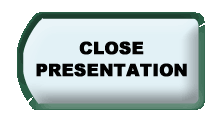 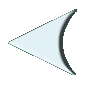 DNA Fingerprinting
Gel electrophoresis
Gene Therapy
Absent or faulty gene is replace by working gene
Viral delivery mechanism
Ethical issues